Лагерь с дневным пребыванием детей«Звёздочки Созвездия»
МБУДО  «Созвездие» г.о. Спасск-Дальний
Начальник лагеря
Рязанова Татьяна Анатольевна
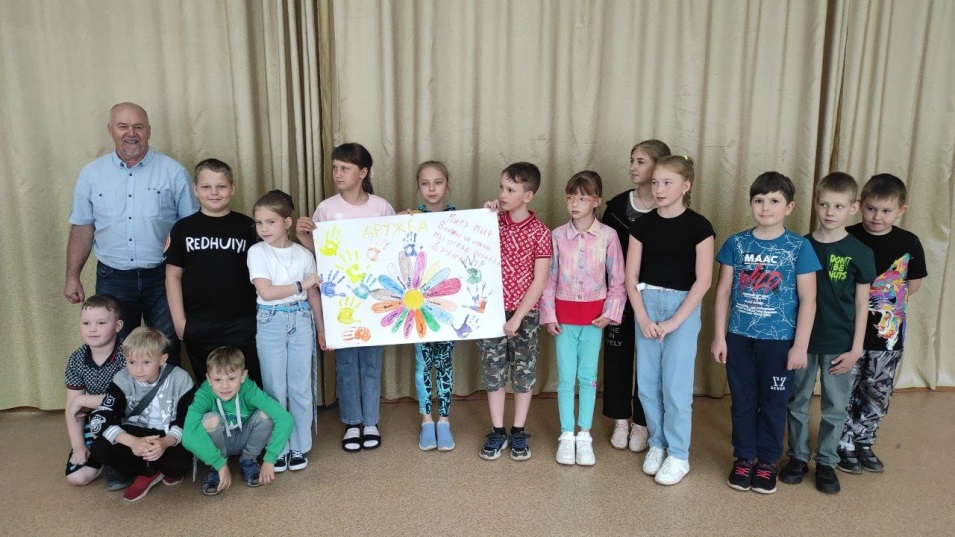 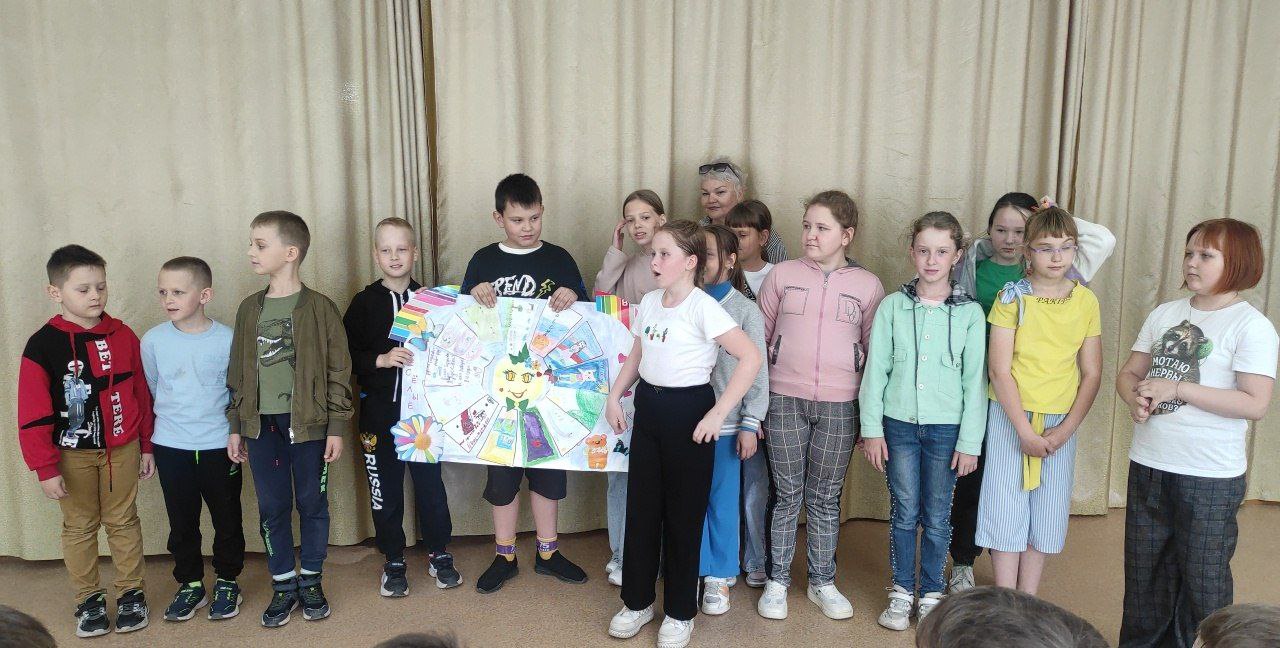 Встречайте наши отряды!1 отряд "Лучики" 2 отряд "Тигры Приморья"3 отряд "Дружба"Нас ждёт интересное и познавательное лето!
5 июня в лагере МБУДО "Созвездие" состоялась встреча детей с Нелипа А.С., начальником штаба местного отделения ВВПОД "ЮНАРМИЯ". Александр Сергеевич рассказал ребятам о детско-юношеском движении и показал разборку-сборку автомата.Далее отряды выбрали представителей, которые соревновались в разборке-сборке АК-47 на время.1 место Зинфу Игнат, МБОУ ЦО "Интеллект"Леонов Захар, МБОУ СОШ №11Гниляк Артём, МБОУ СОШ №11Отметим, что все мальчишки не первый год занимаются радиосвязью у педагога Соколова Сергея Юрьевича. Кстати, уже с детских лет Михаил Калашников, который разработал в 1947 году АК-47, интересовался техникой, с интересом исследуя устройство и принципы работы разных механизмов. В школе он увлекался физикой, геометрией и литературой.
В учреждении дополнительного образования "Созвездие" г.о. Спасск-Дальний есть кружок шитья, на базе которого с осени педагоги и дети отшивали снуды и аптечки нашим бойцам на СВО.В январе 2023 года мы начали взаимодействовать с волонтерским  Всероссийским движением "Шьём для наших". К нам присоединились и неравнодушные жители нашего города: те, кто умеет шить и те, кто не не умеет, они кроили и выворачивали.За это время мы сшили 142 пятиточечника, в которые наш координатор Вера вкладывает утеплители и отсылает на передовую.⠀
И сегодня наши дети летнего лагеря оказали посильную помощь: выворачивали и выправляли очередную партию пятиточечников.После чего каждый написал письмо или нарисовал рисунок, который будет вложен в изделие.45 детских, искренних писем будут согревать солдат и давать им силу и уверенность справиться с боевыми задачами.
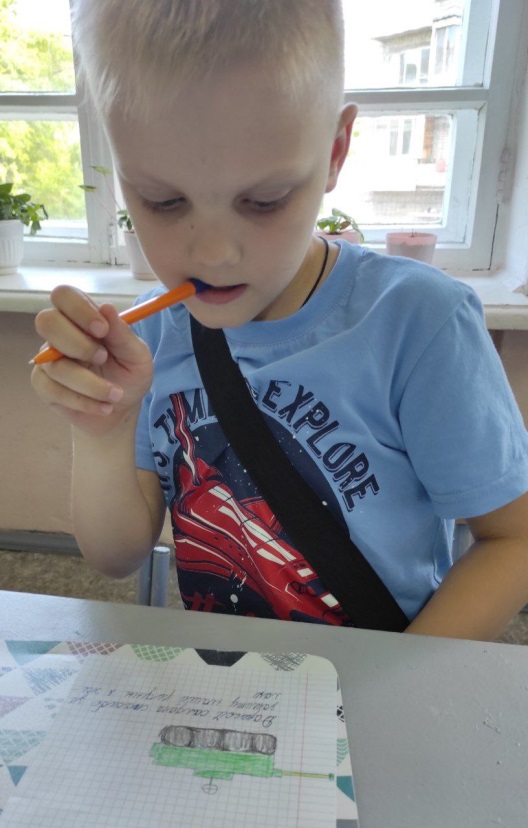 6 июня ежегодно в день рождения великого русского поэта, основоположника современного русского литературного языка Александра Сергеевича Пушкина (1799-1837) в России и в мире отмечается День русского языка.⠀Сегодня дети лагеря "Звёздочки Созвездия" узнали о жизни и творчестве А.С. Пушкина, поучаствовали в викторине и рассказали стихи, выученные к этому дню.
Всю неделю отряды трудились в кружках "Бумагопластика" и "Творческая мастерская": беседовали об А.С. Пушкине, выполняли поделки по произведениям и выжигали его портрет. И сегодня, в День русского языка, ребята показали свои произведения.#деньединыхдействий #деньрусскогоязыка
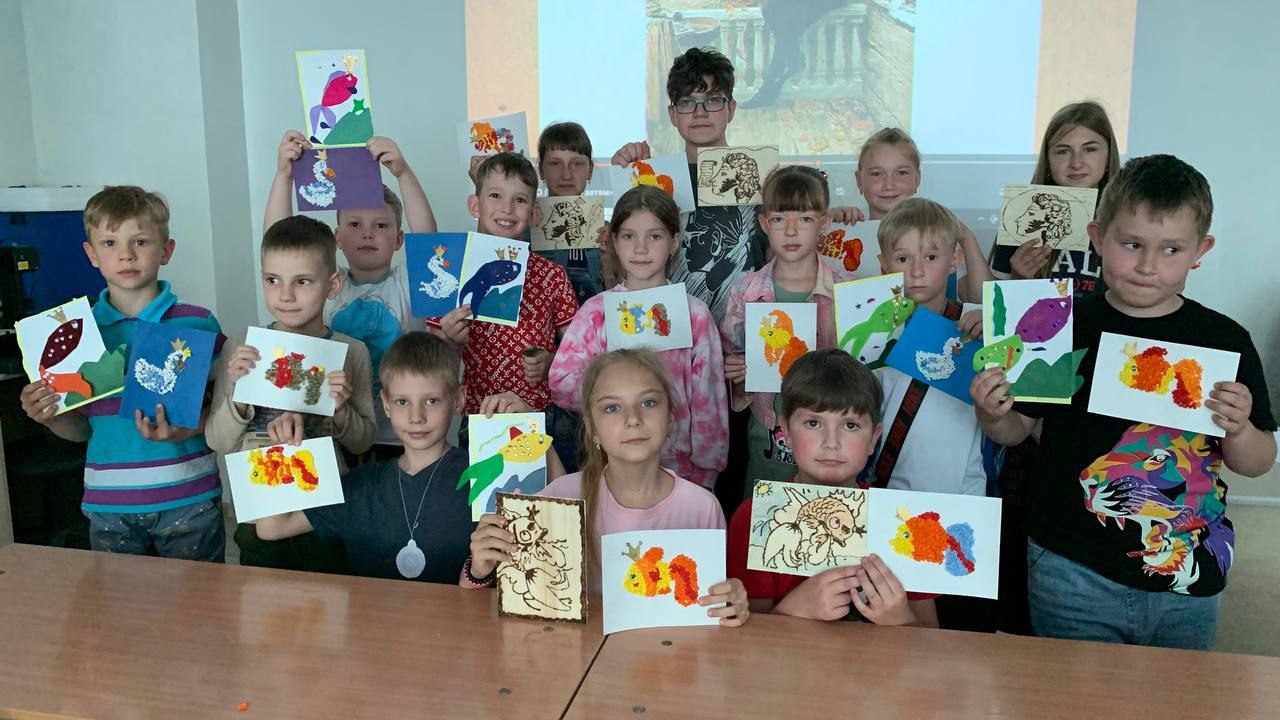 Отзыв от координатора:
«Замотали им нашу гуманитарку сегодня. Пойдёт Елене, там уже кому-то адресно.  В основном отправили подж@пники. (Девочки Спасск-Дальний спасибо! )»
Специалисты Роспотребнадзора 7 июня провели в лагере беседу "Фаст фуд и здоровое питание"#здоровобытьздоровым
Дети и педагоги лагеря вышли в парк им. А.Фадеева на акцию "Мы за чистый город!" А потом весело провели время на детской площадке.Не бросайте никогда корки, шкурки, палки —Быстро наши города превратятся в свалки.Если мусорить сейчас, то довольно скороМогут вырасти у нас Мусорные горы!
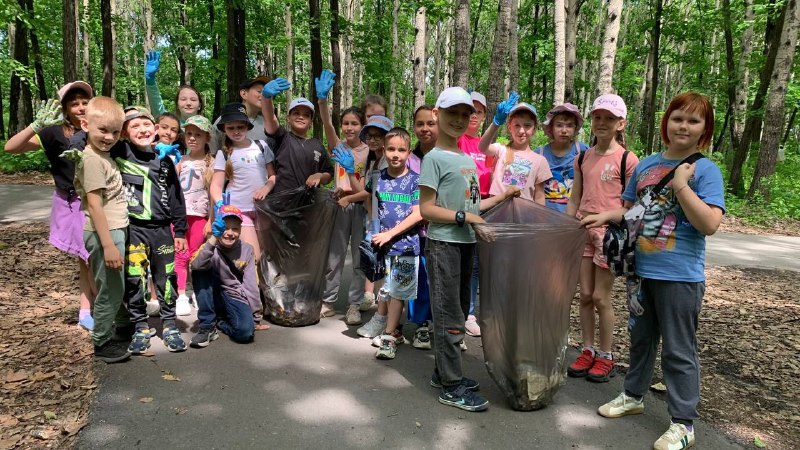 Дети побывали в городском музее на квесте "Жители Уссурийской тайги"
В лагере полным ходом идёт подготовка ко Дню России
"Славится талантами, родина моя, Россия!"Под таким названием, накануне Дня России, прошел конкурс в летнем лагере "Звёздочки Созвездия"#МыВместе #деньединыхдействий
"Голубь мира" - так назывался проект 1 отряда "Тигры Приморья". Дети очень старались и сделали 45 голубей!А зачем, вы узнаете чуть позже.#бумагопластика #крайродной
"Край родной, познакомимся с тобой" -  дополнительная программа, реализуемая в летнем лагере МБУДО "Созвездие". Ребята познакомились с историей основания села Спасского и накануне Дня памяти и скорби посетили Монумент "Родина-мать", установленный в 1968 году в с. Спасском в память об односельчанах, погибших в годы Гражданской и Великой Отечественной войнах.
На одной из фотографий, которую нам представил из фондов краеведческого музей краевед Сергей Иващук, запечатлен момент установки скульптуры.
Дети прочитали стихи и возложили к монументу цветы, после чего раздали символ мира, сделанный своими руками - голубя, жителям нашего города, с наилучшими пожеланиями!#деньединыхдействий #мируМир
В серебристой туче брызгСлышен смех и детский визг.В этот жаркий летний деньЛагерь наш пришёл в бассейн.Невелик он глубиной,Цвет в нём неба голубой.Так приятно в нём плескаться,Даже трудно с ним расстаться.На воде и шум и гам,Волны — словно в ураганИ счастливый детский смехМузыкой звучит для всех.
Дети - детям!Сегодня воспитанники лагеря МБУДО "Созвездие" провели мастер класс "Голубь мира" детям лагеря МБОУ СОШ №15.
15 и 16 июня ребята из нашего летнего лагеря "Звёздочки Созвездия" побывали на экскурсии в поисково-спасательном отряде МЧС. Дети узнали о работе спасателей, правилах безопасного поведения и познакомились со спасательной техникой. Возможно, для кого-то из ребят это знакомство с работой спасателя станет основой для выбора профессии.
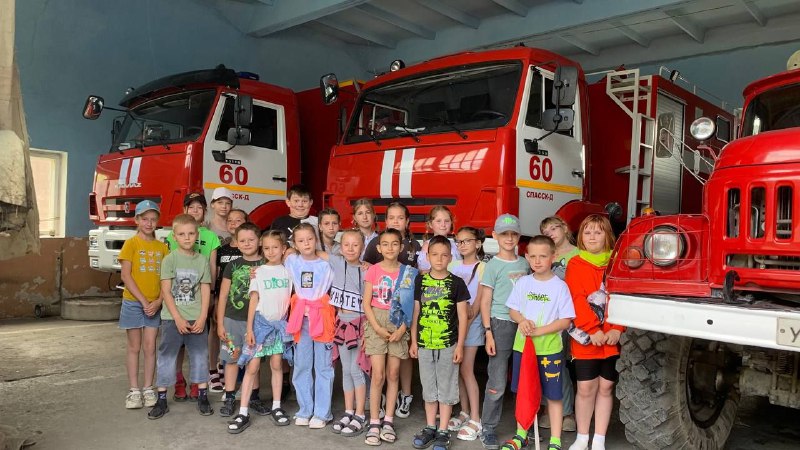